ЕКОНОМСКИ  ТЕХНИЧАР
ПОДРУЧЈЕ РАДА:ЕКОНОМИЈА, ПРАВО И АДМИНИСТРАЦИЈА
ЕКОНОМСКИ ТЕХНИЧАРИ ПО ЗАВРШЕТКУ ШКОЛЕ, ИЗМЕЂУ ОСТАЛОГ, МОГУ ДА РАДЕ:
у институцијама као што су банке, туристичке агенције, осигуравајућа друштва, трговачка  и угоститељска привредна друштва итд.
воде пословне књиге, раде обрачуне плата, путних налога
воде евиденцију о основним и обртним средствима привредног друштва или установе...
ЕТ
Општеобразовни предмети(само прва четири уче се током све четири године школовања):
Српски језик и књижевност
Страни језик
Физичко и здравствено васпитање
Математика
Историја
Хемија
Биологија 
Социологија са правима грађана
...
СТРУЧНИ ПРЕДМЕТИ ЕКОНОМСКИ ТЕХНИЧАР:
ПРИНЦИПИ ЕКОНОМИЈЕ
ПОСЛОВНА ЕКОНОМИЈА
РАЧУНОВОДСТВО
ПОСЛОВНА КОРЕСПОНДЕНЦИЈА И КОМУНИКАЦИЈА
ЕКОНОМСКА ГЕОГРАФИЈА
ПОСЛОВНИ ЕНГЛЕСКИ ЈЕЗИК
БАНКАРСТВО 
МАРКЕТИНГ
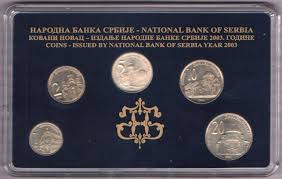 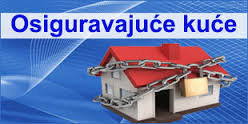 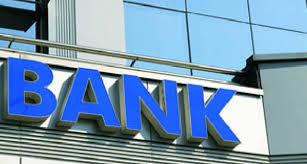 У ОВОМ СМЕРУ НАУЧИЋЕШ МНОГО О РАДУ ПРИВРЕДНИХ ДУШТАВА, БАНАКА, ОСИГУРАВАЈУЋИХ ДРУШТАВА
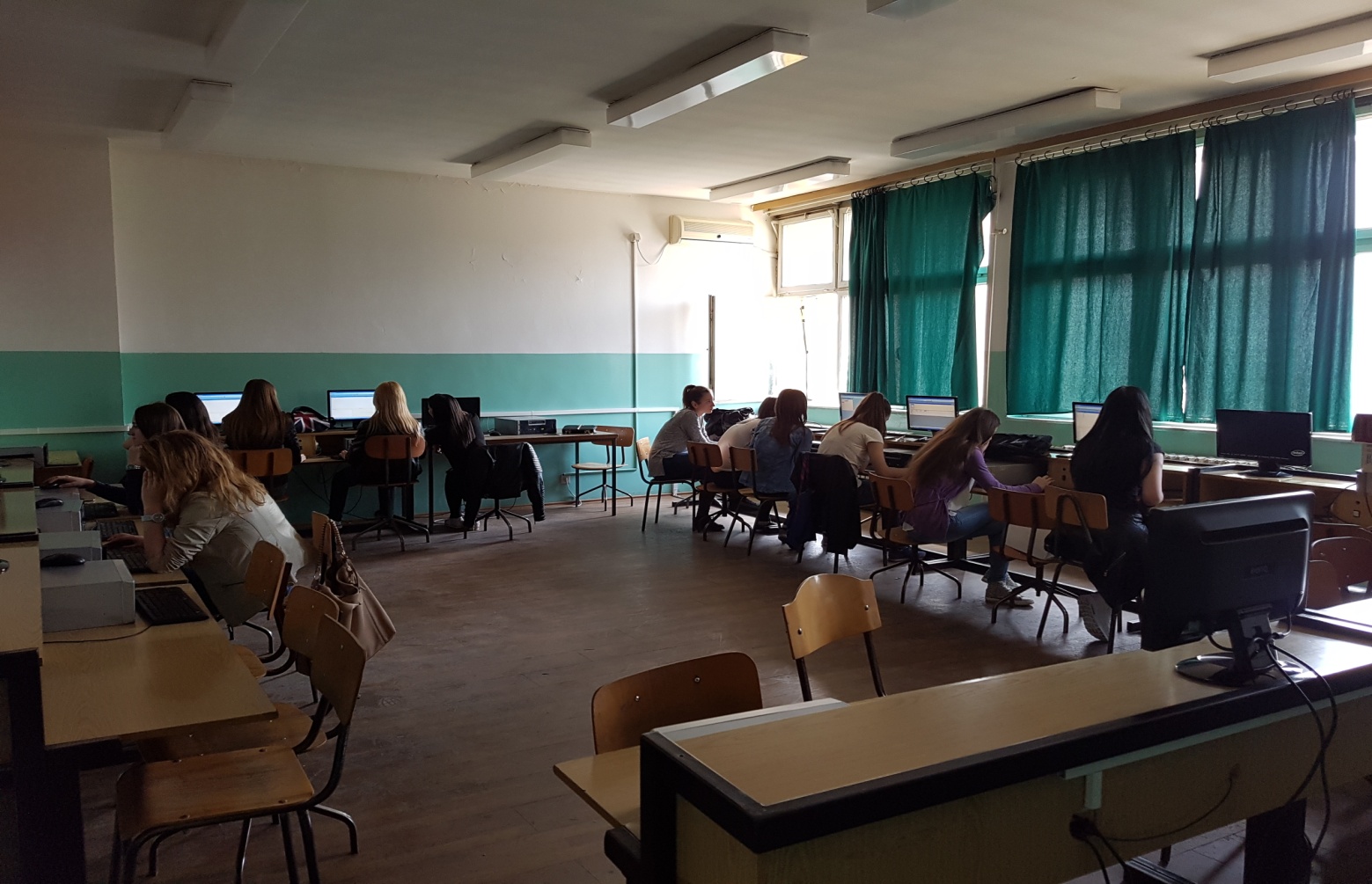 УЧИМО ЗАЈЕДНО-НАСТАВНИЦИ СУ ТУ ДА ТИ ПОМОГНУ